I  LICEUM  OGÓLNOKSZTAŁCĄCE  W  BYTOWIE BEZ TAJEMNIC
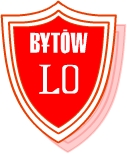 www.lo.bytow.pl
INFORMACJE DLA ABSOLWENTÓW 
SZKÓŁ PODSTAWOWYCH
Kończysz szkołę podstawową? 

    Myślisz o dalszej edukacji w szkole średniej?

		Chcesz w przyszłości pójść na studia?
NASZA  SZKOŁA 
 JEST  DLA  CIEBIE!
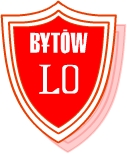 Przygotowujemy Cię do egzaminu maturalnego
Zanim wybierzesz klasę o konkretnych rozszerzeniach, musisz zastanowić się nad tym,
   co chciałbyś w życiu robić
Rekrutacja na kierunki studiów opiera się głównie na wynikach egzaminu maturalnego 
   z przedmiotów rozszerzonych
Nauka w klasie realizującej program rozszerzony umożliwia uzyskanie dobrego wyniku na maturze 
Wybierając klasę, w dużym stopniu decydujesz 
                          o SWOJEJ PRZYSZŁOŚCI
Pomożemy Ci dokonać dobrego, przemyślanego wyboru klasy 
   w naszej szkole

W roku szkolnym 2024/2025 otworzymy klasy: 
Lingwistyczną
Medyczną
Przyrodniczą (matematyczno-fizyczną i matematyczno-geograficzną)
Żeby zrozumieć, o czym mówimy, 
musisz wiedzieć, jak wygląda 

EGZAMIN  MATURALNY
Obowiązkowo zdać trzeba
Na poziomie podstawowym

Pisemnie : 
- język polski 
- wybrany język obcy
- matematyka
Ustnie :
- j. polski
- wybrany język obcy
Obowiązkowo zdać trzeba
na poziomie rozszerzonym
      (tylko pisemnie)

1 wybrany przedmiot, który trzeba zdać na minimum 30% np. 
j. polski,  j. obcy, j. kaszubski, matematyka, fizyka, chemia, informatyka, biologia, geografia, historia,
wiedza o społeczeństwie,  historia sztuki, historia tańca…
Na poziomie rozszerzonym można zdawać do 5 przedmiotów dodatkowych
Nasi najlepsi uczniowie co roku osiągają 
na poziomie rozszerzonym bardzo wysokie wyniki ze wszystkich przedmiotów. 
To pozwala im studiować na najlepszych uczelniach w Polsce.
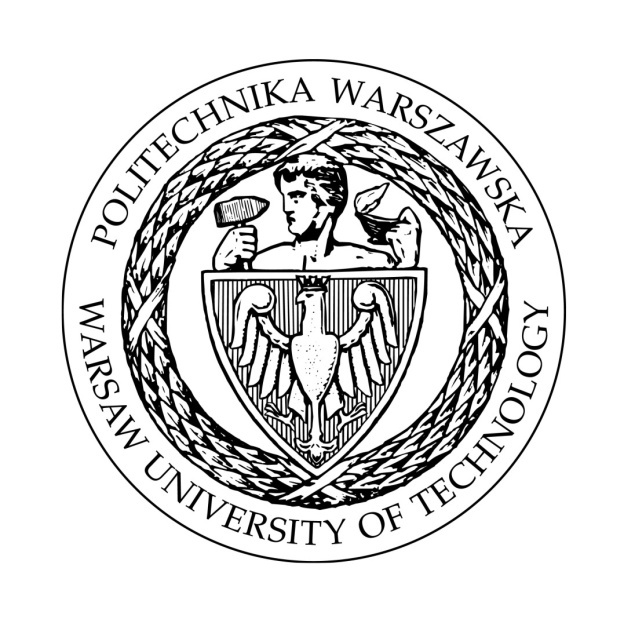 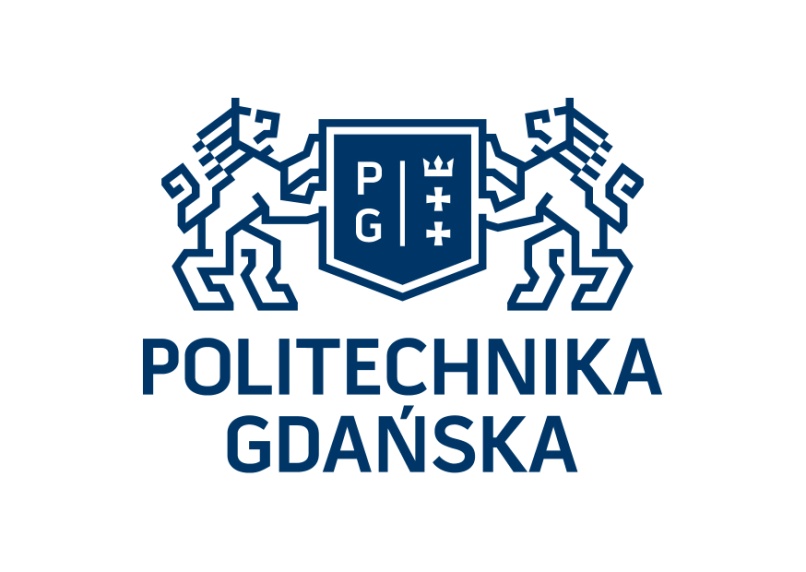 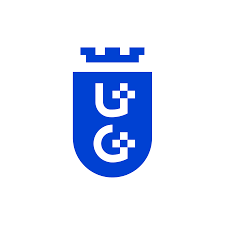 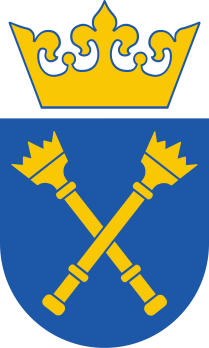 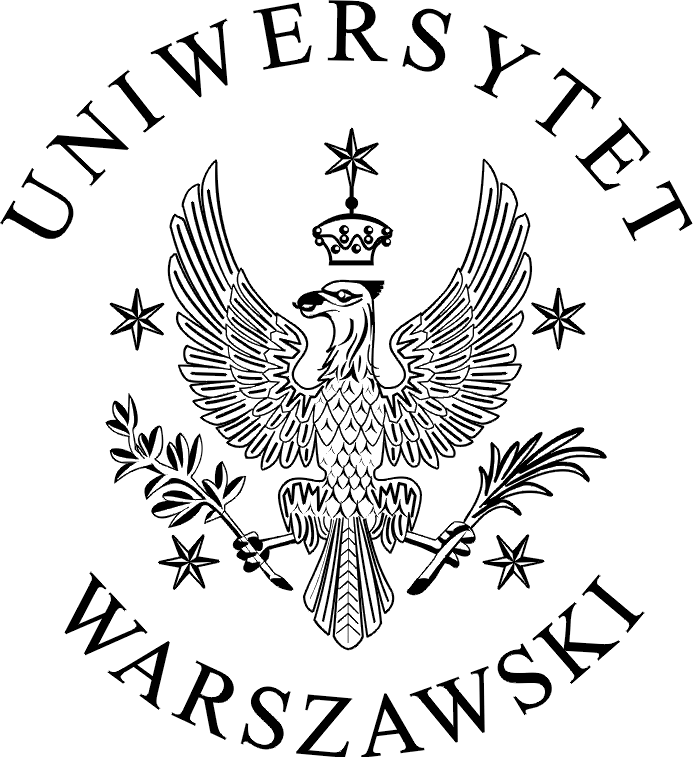 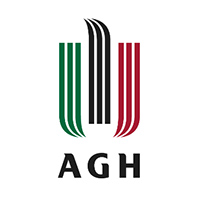 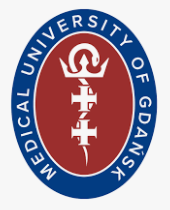 Oferta edukacyjna I  Liceum Ogólnokształcącego w Bytowie
Poznaj możliwości, jakie dają rozszerzenia 
w klasach, które planujemy otworzyć 
w  bieżącym roku szkolnym. 

Poznaj naszą ofertę edukacyjną!
Oferta edukacyjna I  Liceum Ogólnokształcącego w Bytowie
KLASA „A”     Z  ROZSZERZENIEM
J. POLSKIEGO, J. ANGIELSKIEGO, 
HISTORII

to klasa dla tych, którzy chcieliby studiować na uniwersytecie 
i zostać 

polonistami, anglistami, archeologami, historykami, prawnikami, urzędnikami, politykami, dziennikarzami, socjologami, filozofami, ludźmi pracującymi w kulturze
KLASA   „B”    Z  ROZSZERZENIEM
BIOLOGII,  CHEMII,  MATEMATYKI

to klasa dla tych, którzy chcieliby studiować na uczelniach medycznych lub politechnice i zostać 

Lekarzami, farmaceutami, ratownikami medycznymi, analitykami medycznymi, pielęgniarkami (pielęgniarzami), położnymi, fizjoterapeutami, dietetykami, 
leśnikami, biotechnologami, nanotechnologami, inżynierami ochrony środowiska, inżynierami biomedycyny, inżynierami mechaniczno-medycznymi
KLASA  „C”  Z  ROZSZERZENIEM
MATEMATYKI, GEOGRAFII, J. ANGIELSKIEGO

 to klasa dla tych, którzy chcieliby pracować jako:

geodeci, geolodzy, 
analitycy gospodarki, ekonomiści,
specjaliści od zarządzania, 
logistycy, spedytorzy, 
inżynierowie gospodarki przestrzennej
KLASA   „C 2”  Z  ROZSZERZENIEM
MATEMATYKI, FIZYKI,  INFORMATYKI

to klasa dla tych, którzy chcą studiować 
na politechnice i zostać
   Architektami, informatykami, inżynierami: automatyki i robotyki, budownictwa, energetyki, elektroniki, mechaniki i budowy maszyn, telekomunikacji, środowiska, nanotechnologii, transportu
Mamy nadzieję, że prezentacja pomogła Wam bardziej zorientować się w tym, 
jaki jest związek między konkretnym rozszerzeniem a kierunkiem studiów 
i wykonywanym zawodem.
Życzymy dobrych i udanych wyborów.

Czekamy na Was w naszej szkole!

W razie pytań i wątpliwości zawsze możesz przyjść do szkoły i zapytać.

www.lo.bytow.pl/kandydaci

	DO  ZOBACZENIA !
www.lo.bytow.pl
Zapraszamy!